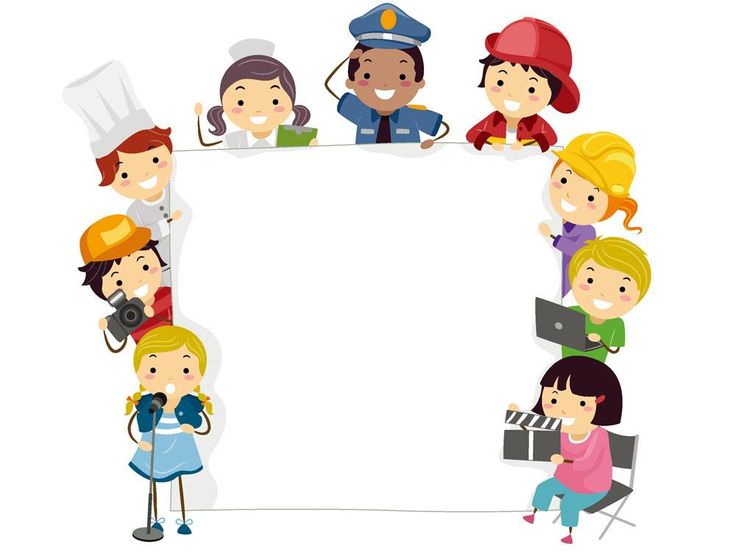 Формирование навыков и компетенций ХХI века
 в дошкольном возрасте
 через знакомство
 с профессией
Проект подготовила:
А.Н. Молчанова
Цель проекта:
Формирование коммуникативных навыков у дошкольников через знакомство с профессиональной деятельностью человека.
Задачи:
Формировать первичные представления о профессиях, их роли в обществе и  жизни  каждого человека;
Создать условия для расширения у детей представлений о профессиях;
Создать условия для максимального обогащения знаний детей о профессиях своих родителей;
Формировать коммуникативные навыки у детей, развивать навыки свободного общения со взрослыми и детьми через игровую деятельность «В мире профессий»;
Формировать нравственные ценности;
Способствовать развитию познавательных способностей детей, расширению кругозора;
 Содействовать развитию активного словаря детей;
Воспитывать уважительное отношение к труду взрослых.
Разработка проекта
Участники: 
Воспитатель, воспитанники средней группы д/с «Родничок», родители.

Вид проекта:    познавательно - творческий.

По количеству участников:    групповой.

Продолжительность проекта:    краткосрочный (3недели)
Актуальность реализации проекта
Мир профессий в обществе – сложная, динамичная, постоянно развивающаяся система.
 Формирование представлений детей о мире труда и профессий – это необходимый процесс, который актуален в современном мире.
 Поэтому очень важно познакомить ребенка с профессиями, рассказать о тех характерных особенностях, которые требует та или иная профессия.
И начинать знакомство с профессиями нужно именно с семьи: с мамы и папы, бабушки и дедушки, то, что ближе детям.
«Все профессии нужны, 
все профессии важны!»
Работа с детьми
Работа с родителями
Привлечение родителей к сбору информации по данной теме(пословицы, загадки, стихи и т.д.)
НОД
Чтение художественной литературы
Экскурсии
Дидактические игры
Опрос о сфере деятельности родителей группы
Памятки «Как знакомить ребенка с профессией»
Художественное творчество
Беседы
Привлечение родителей к изготовлению атрибутов и костюмов по теме «Мир профессий».
Рассматривание картин
Итоговое мероприятие:
 квест-игра «В мире профессий»
Составление папки «Профессии моих родителей»
Предполагаемый результат
Понимание детьми значения слова «профессия» ;
Представления о разных видах профессий, об их особенностях, орудиях труда;
Представления о профессиях своих родителей;
Умение активно, самостоятельно применять полученные знания в игровой деятельности; 
Созданы условия работы с детьми для максимального обогащения знаний детей о профессиях своих родителей;
Сформированы коммуникативные навыки у детей, развиты навыки свободного общения со взрослыми и детьми и умение взаимодействовать в группах.
ЭТАПЫ ПРОЕКТА
Подготовительный этап
Постановка цели и задач работы над проектом;
Составление паспорта о сфере деятельности родителей данной группы;
 Подбор художественной литературы, стихов, загадок, альбомов с иллюстрациями о профессиях;
 Подготовка информации для родителей;
Разработка конспектов занятий;
Подбор настольных игр по теме;
Обогащение развивающей среды по теме проекта;
Привлечение родителей к изготовлению атрибутов и костюмов по теме «Мир профессий»;
 Подготовка мультимедийных презентаций по теме «Профессии».
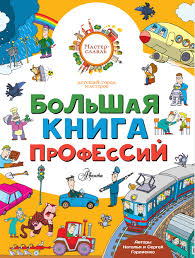 Основной этап
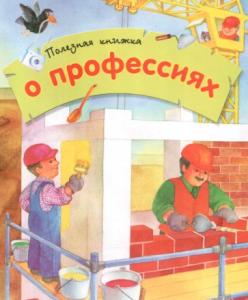 Формы взаимодействия с детьми:
1. Беседы о профессиях.
2. Чтение художественной литературы:
 «Кем быть?» В. Маяковский
 «Строители», «Шофер», «Портниха» Б. Заходер
 «Дядя Стёпа - милиционер» С. Михалков
 «Доктор Айболит» К. Чуковский
 «Почта», «Кошкин дом», «Пожар»,  С. Маршак
 «Мы с Тамарой» А. Барто
 «Знакомые профессии» А. Богдарин
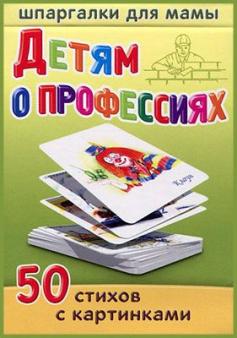 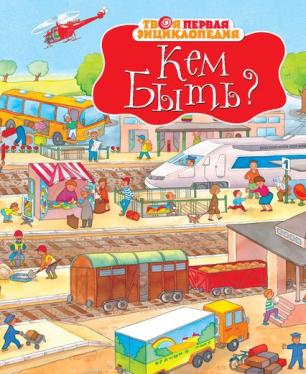 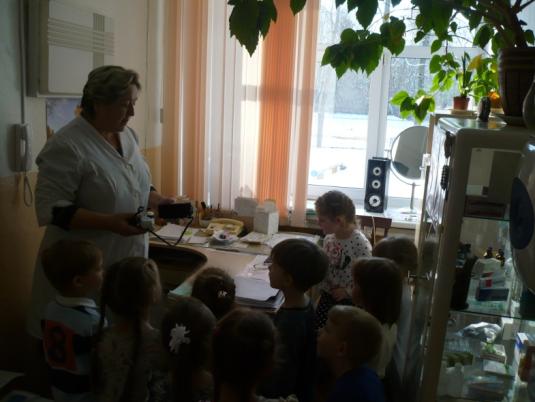 3. Отгадывание загадок по теме «Профессии».
4. Экскурсии в медицинский кабинет, на кухню, в прачечную.
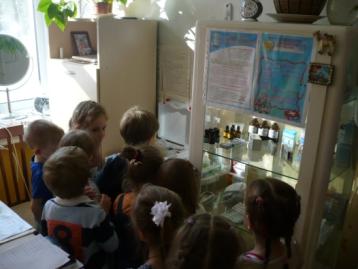 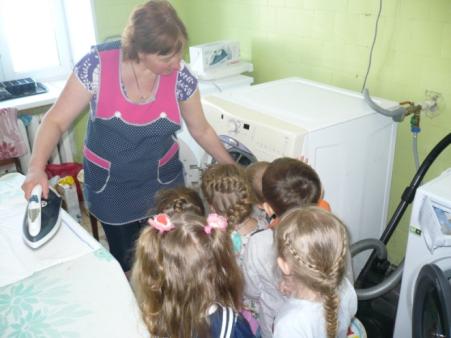 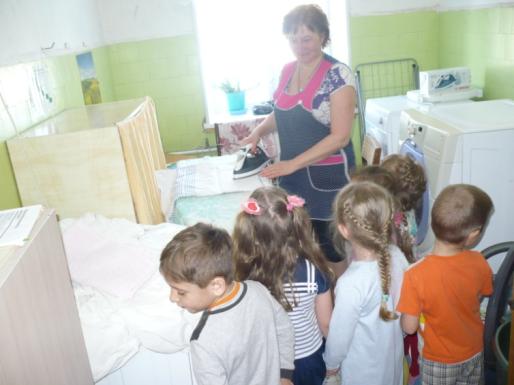 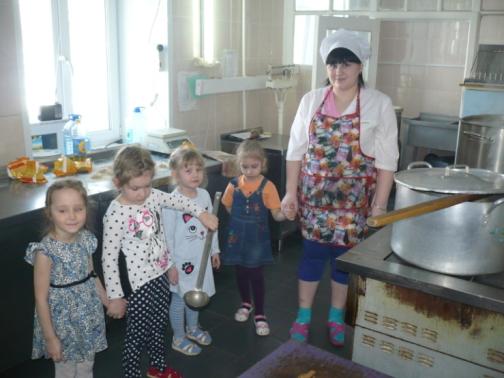 5. Организация игр:
Дидактические игры:  «Угадай кто это», «Магазин игрушек», «Кто больше расскажет о профессии», «Я начну, а ты продолжи», «Что сначала, что потом».
Настольные игры: «Профессии», «Мы играем в магазин», «Кем быть?», «Дорожные знаки»; развивающая игра «Профессии», «Я изучаю профессии».
Пальчиковые игры: «Профессии», «Строители», «Цирк».
Подвижные игры: «Самолет», «Охотник», «Цветные автомобили», «Доктор», «Поезд», «Такси».
Сюжетно-ролевые игры: «Мы пожарные», «Строители», «Больница», «Повар», «Автобус», «Магазин», «Парикмахерская».
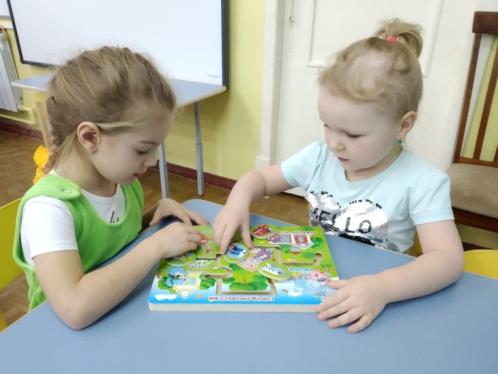 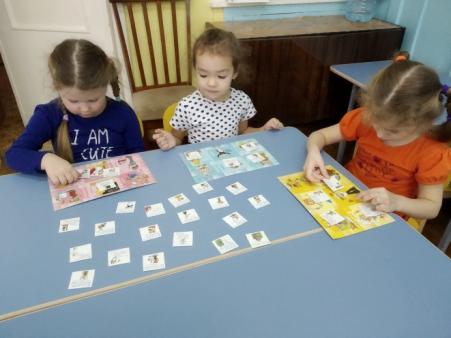 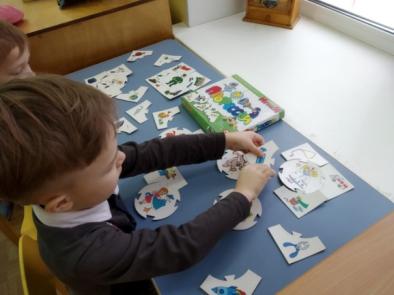 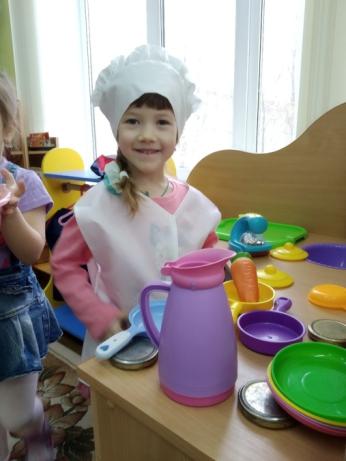 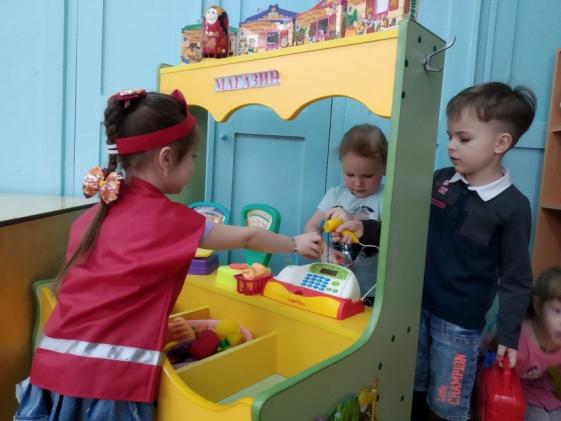 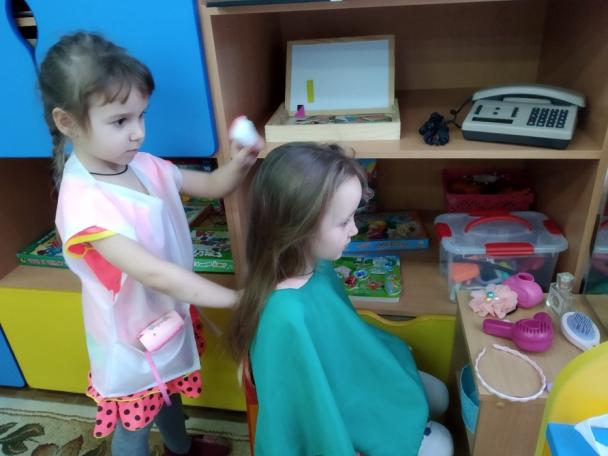 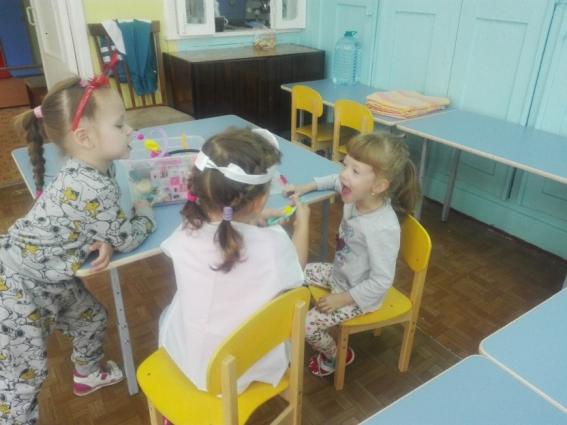 6. Просмотр презентации: «Все профессии важны! Все профессии нужны!»
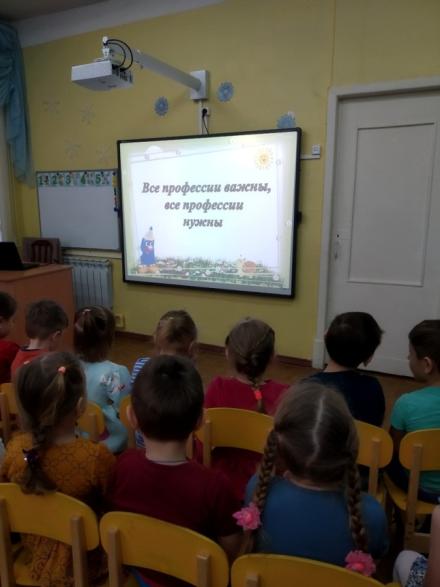 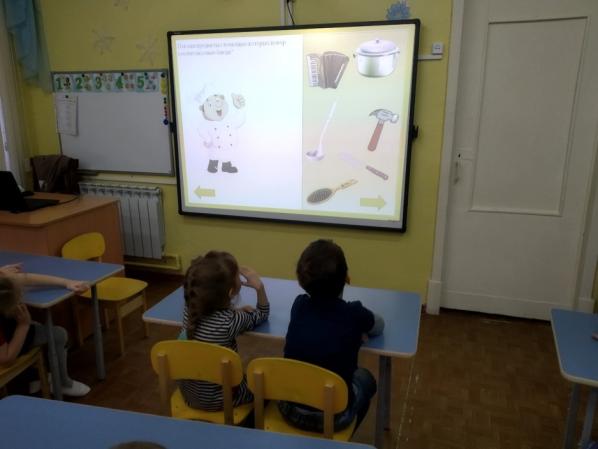 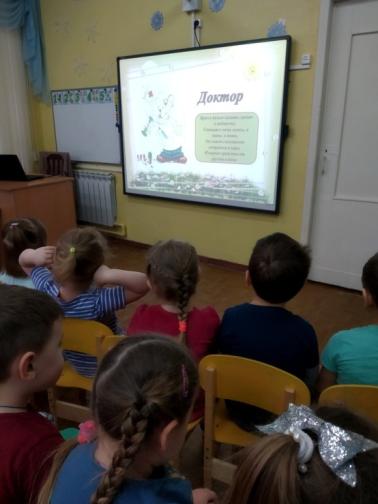 7. Организованная деятельность по ознакомлению с профессиями:

 НОД по рисованию «Я художник»; 
 НОД по аппликации «Тележка- подарок для дворника»;
НОД по лепке «Цветные леденцы»;
НОД по социальному миру «Все профессии важны»;
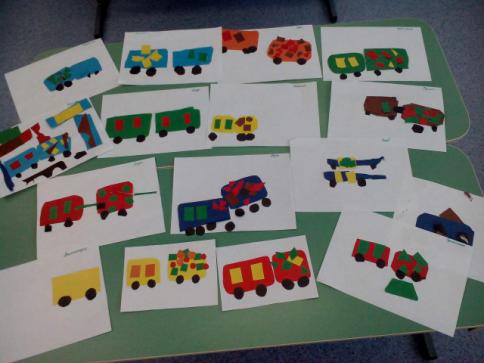 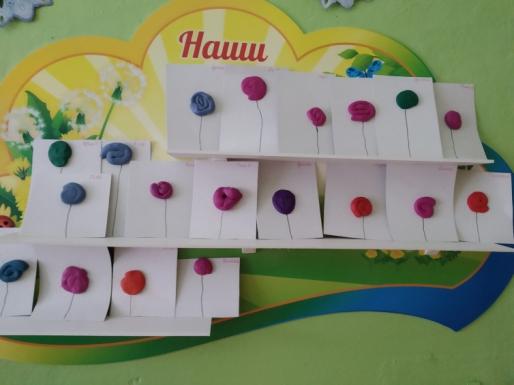 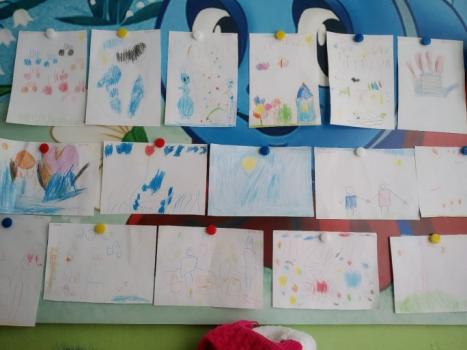 Взаимодействие с родителями:

Оформление папок о профессиях для детей.
 Составление с детьми рассказов о своей профессии.
 Изготовление атрибутов к сюжетно – ролевым играм.
Проведение мастер – классов: «Моя мама -парикмахер», «Мой папа - врач».
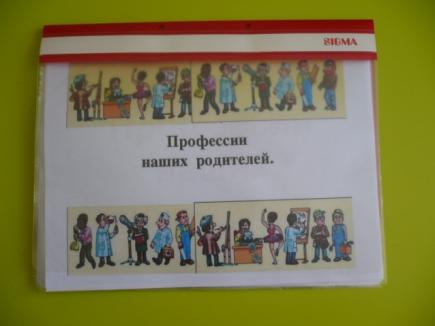 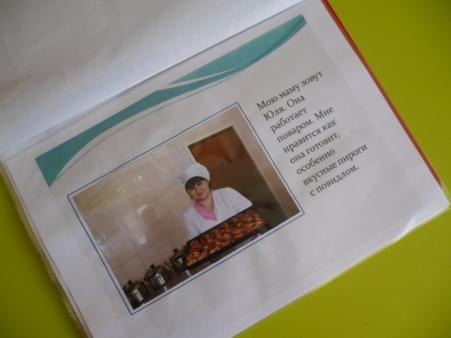 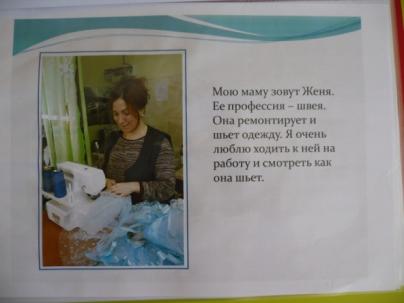 Продукты реализации проекта:

Квест – игра «Путешествие в мир профессий»

 Создание папок: «Профессии родителей», «Пословицы и поговорки о труде», «Загадки о профессиях», «Мир профессий»(о профессиях в стихах), папка для воспитателей «Педагогическая копилка».
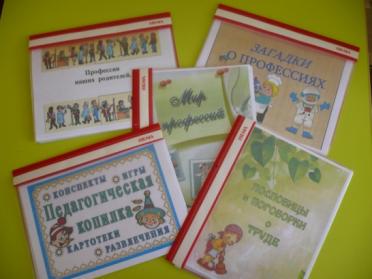 Спасибо за внимание!
Художественная литература:

 Дж.Родари «Чем пахнут ремесла», 
В. Маяковский Кем быть?» «А что у вас?», «Дядя Степа»,
Б. Заходер «Строители», «Шофер», «Портниха»,
 К. Чуковский «Доктор Айболит»,
С. Маршак«Почта», «Кошкин дом», «Пожар», 
 А. Барто «Мы с Тамарой», 
 А. Богдарин «Знакомые профессии».

Конспекты занятий:  Шорыгина Т.А. «Профессии. Какие они?»

Медиообъекты: Навигатум «В мире профессий», Смешарики. Такие разные  профессии. , Мультфильм «Кем быть?», Прослушивание песен «Добрый доктор Айболит», «Песенка о ремонте» (О. Попов), «Песня поваров».